Chapter 11: The ANalysis Of Variance (ANOVA)
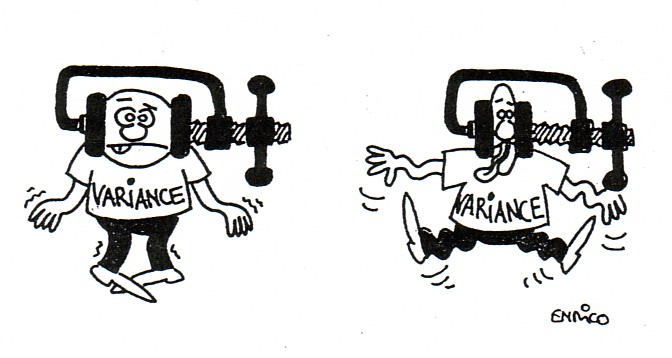 http://www.luchsinger-mathematics.ch/Var_Reduction.jpg
1
11.1: One-Way ANOVA - Goals
Provide a description of the underlying idea of ANOVA (how we use variance to determine if means are different)
Be able to construct the ANOVA table.
Be able to perform the significance test for ANOVA and interpret the results.
Be able to state the assumptions for ANOVA and use diagnostics plots to determine when they are valid or not.
2
ANOVA: Terms
Factor: What differentiates the populations
Level or group: the number of different populations, k

One-way ANOVA is used for situations in which there is only one factor, or only one way to classify the populations of interest.
Two-way ANOVA is used to analyze the effect of two factors.
3
ANOVA: Graphical
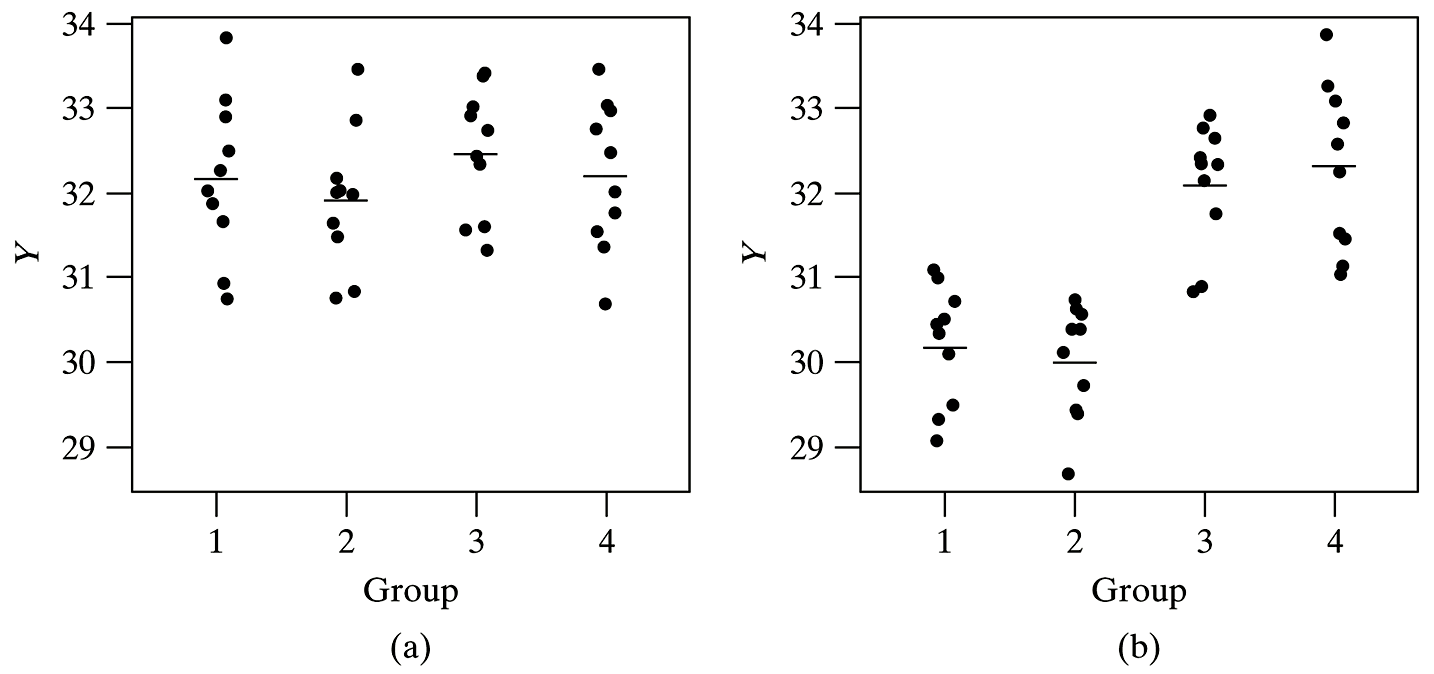 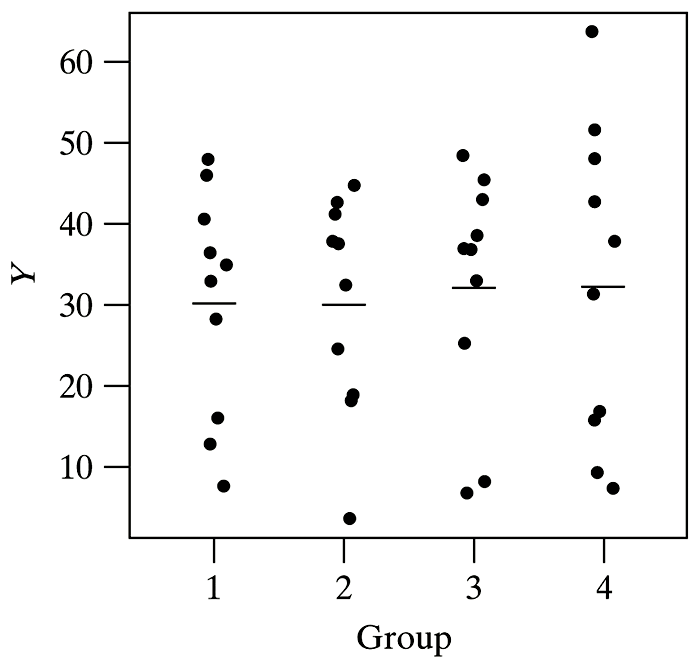 c)
4
Assumptions for ANOVA
We have k independent SRSs, one from each population.  We measure the same response variable for each sample.
The ith population has a Normal distribution with unknown mean μi. 
All the populations have the same variance σ2, whose value is unknown.
5
ANOVA: model
xij
i: group or level
k: the total number of levels
j: object number in the group
ni: total number of objects in group i
i
Xij = I + ij
    DATA = FIT + RESIDUAL
ij ~ N(0,2)
6
ANOVA: model (cont)
7
ANOVA test
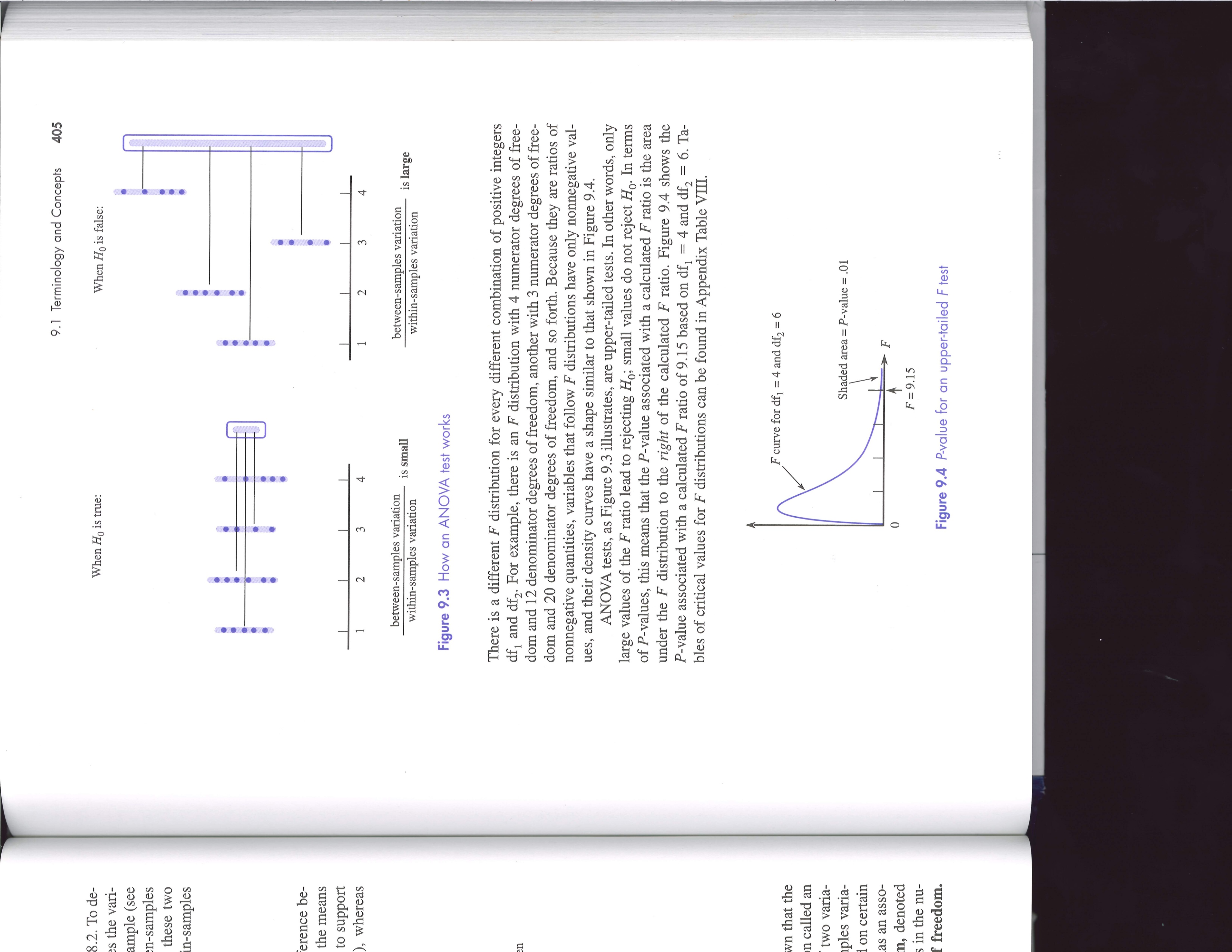 8
ANOVA test
Analysis of variance compares the variation due to specific sources with the variation among individuals who should be similar. In particular, ANOVA tests whether several populations have the same means by comparing how far apart the sample means are with how much variation there is within a sample.
9
Formulas for Variances
10
ANOVA Table: Formulas
11
F Distribution
http://www.vosesoftware.com/ModelRiskHelp/index.htm#Distributions/
Continuous_distributions/F_distribution.htm
12
ANOVA Hypothesis test: Summary
H0: 			μ1 = μ2 =  = μk
Ha: 			At least two μi’s are different
Test statistic: 

P-value:		P(F ≥ Fts) has a F,dfa,dfe distribution
13
t test vs. F test
14
11.2: Comparing the Means - Goals
State why you have to use multi-comparison methods vs. 2-sample t procedures.
Be able to state when the Bonferroni method should be done and generally state the method.
Be able to state when the Tukey method should be done and perform the method.
Be able to state when the Dunnett method should be done.
Be able to draw conclusions from the results of the multi-comparison method.
15
Which mean(s) is different?
Graphics
Multiple comparisons
No prior knowledge
16
Problems with multiple pairwise t-tests
Type I error
Estimation of the standard deviation
Structure in the groups
17
Problem with Multiple t tests
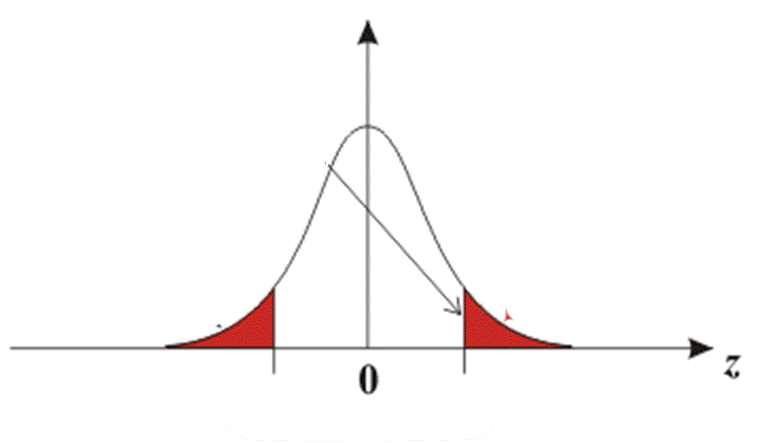 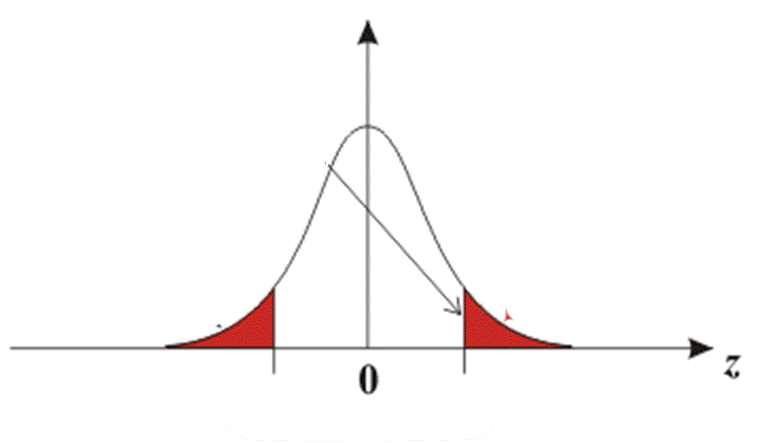 18
Overall Risk of Type I Error in Using Repeated t Tests at  = 0.05
19
Simultaneous Confidence Intervals
20
Multiple Comparison Methods
LSD (Fishers) 
Bonferroni
Tukey
Dunnet
21
Bonferroni Method
22
I am a Turkey, not Tukey!
Thank you for not eating
                      me!
23
Other Methods
24
Procedure: Multiple Comparison
Perform the ANOVA test (obtain the ANOVA table); only continue if the results are statistically significant.
Select a family significance level, .
Select the multiple comparison methodology.
Calculate t**.
Calculate all of the confidence intervals required by the procedure.
Determine which ones are statistically significant.
Visually display the results.
Write a conclusion in the context of the problem.
25